Bài 1
THỰC HÀNH TIẾNG VIỆT
TỪ TƯỢNG HÌNH 
VÀ TỪ TƯỢNG THANH
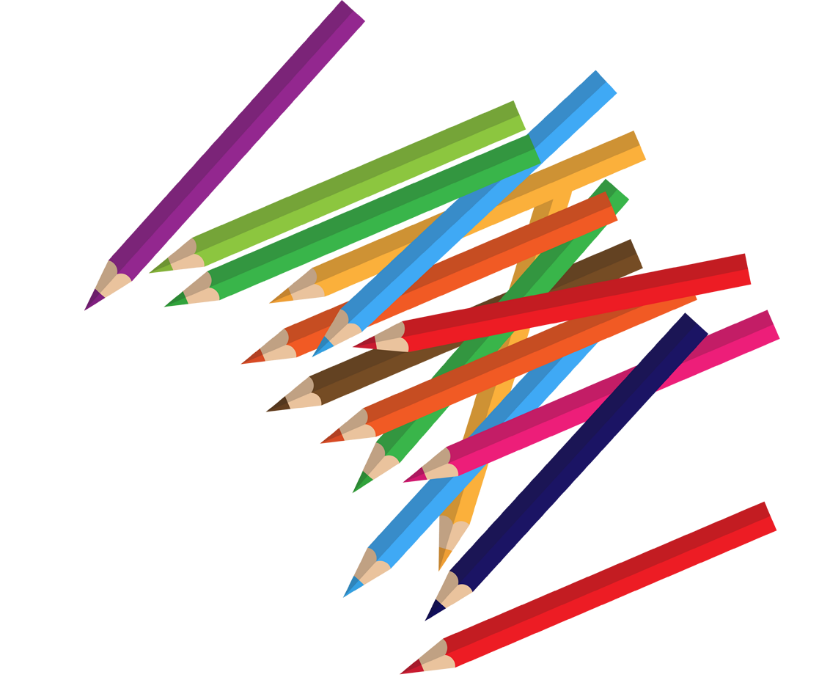 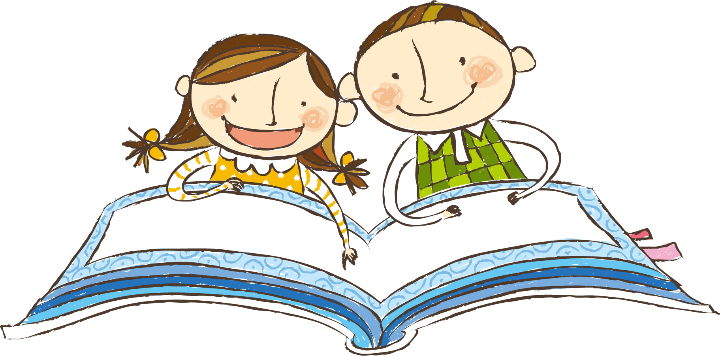 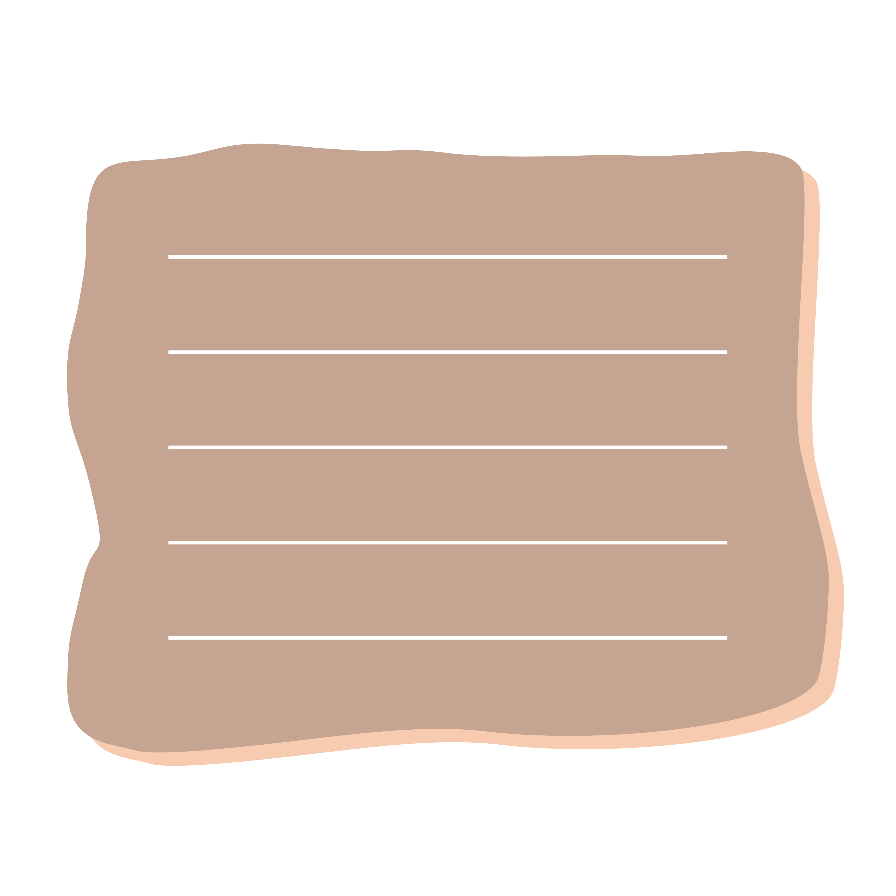 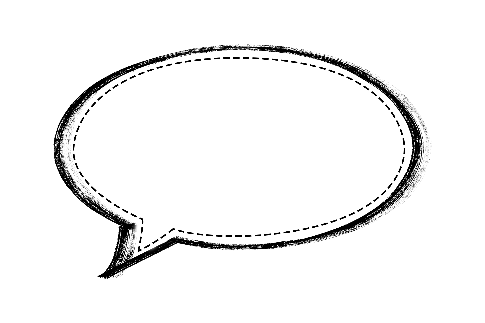 TÌNH HUỐNG GIAO TIẾP
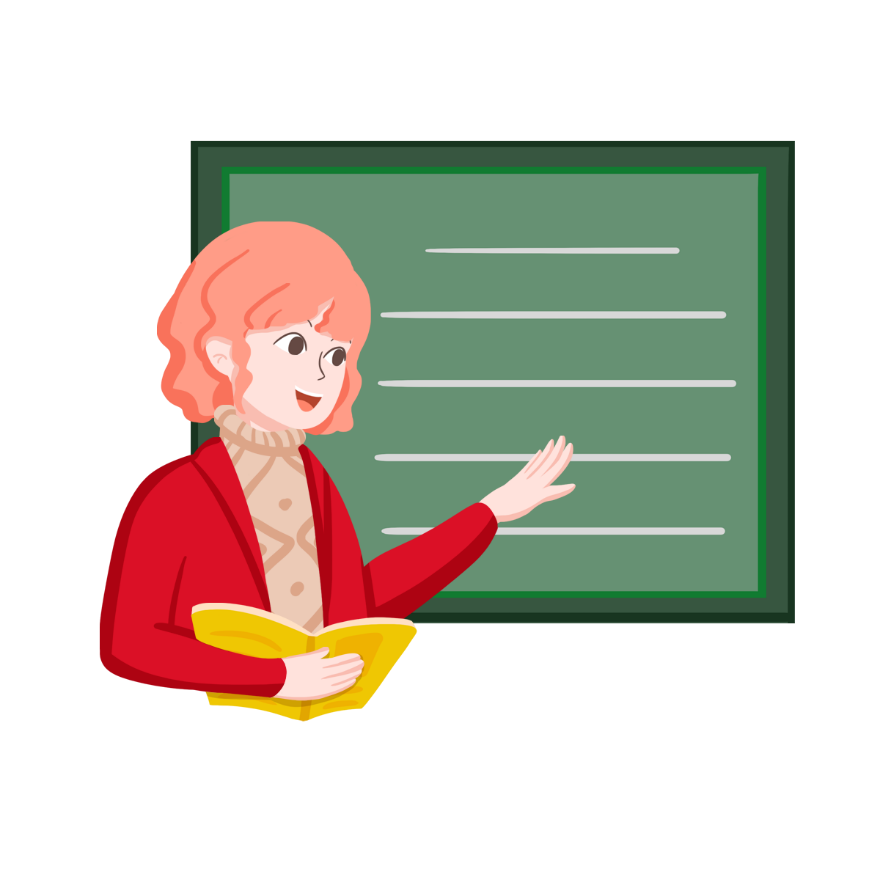 KHỞI ĐỘNG
Trống vào lớp đã vang lên nhưng một nhóm học sinh vẫn còn lững thững ở ngoài hành lang.
Nam: Chúng mày đi nhanh lên, muộn rồi mà cứ đủng đỉnh thế à!
An: Mày nói nhỏ thôi. Cái miệng cứ oang oang lên cho sao đỏ biết à!
Trong đoạn hội thoại trên, em hãy chỉ ra từ miêu tả hành động cử chỉ, từ miêu tả âm thanh?
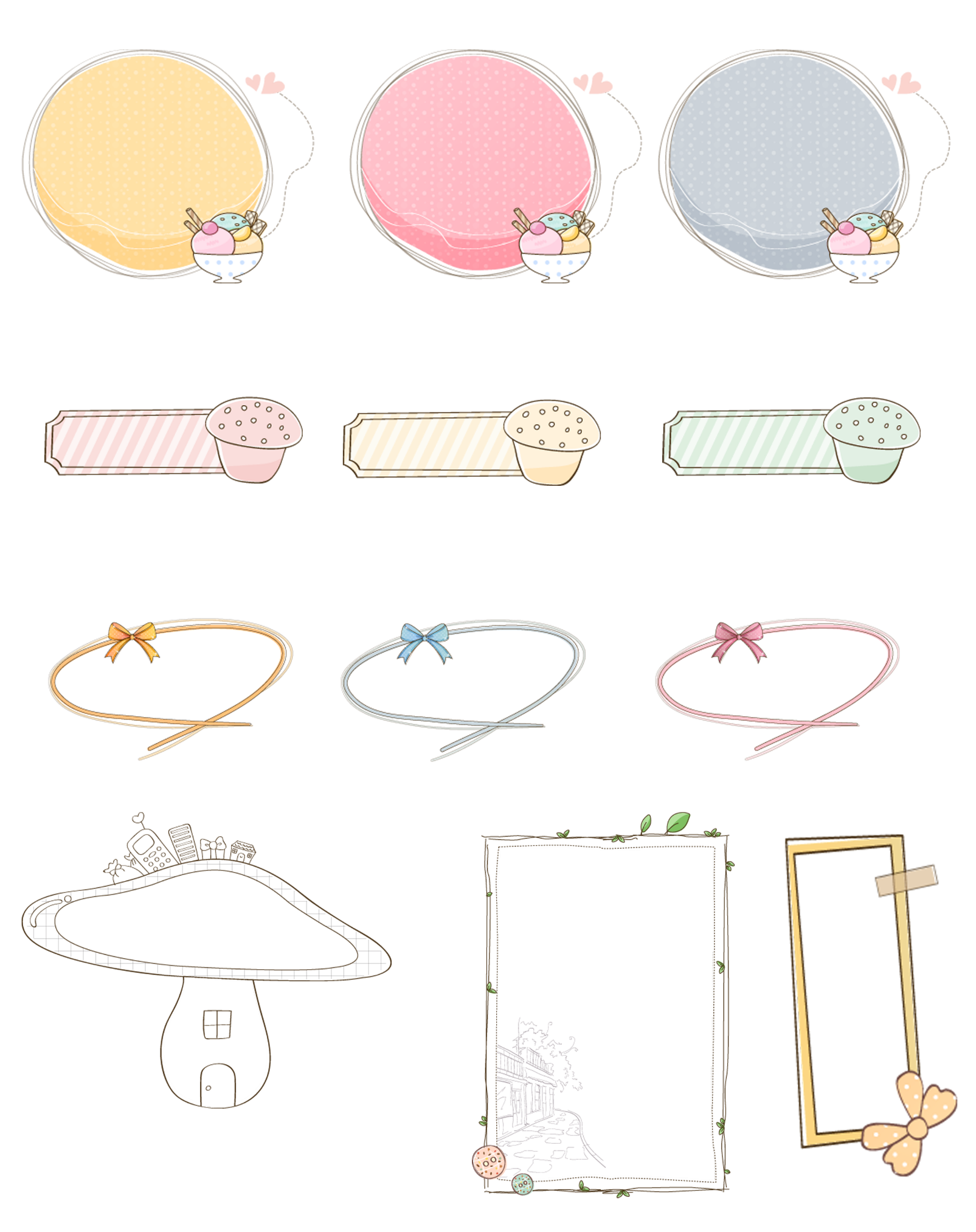 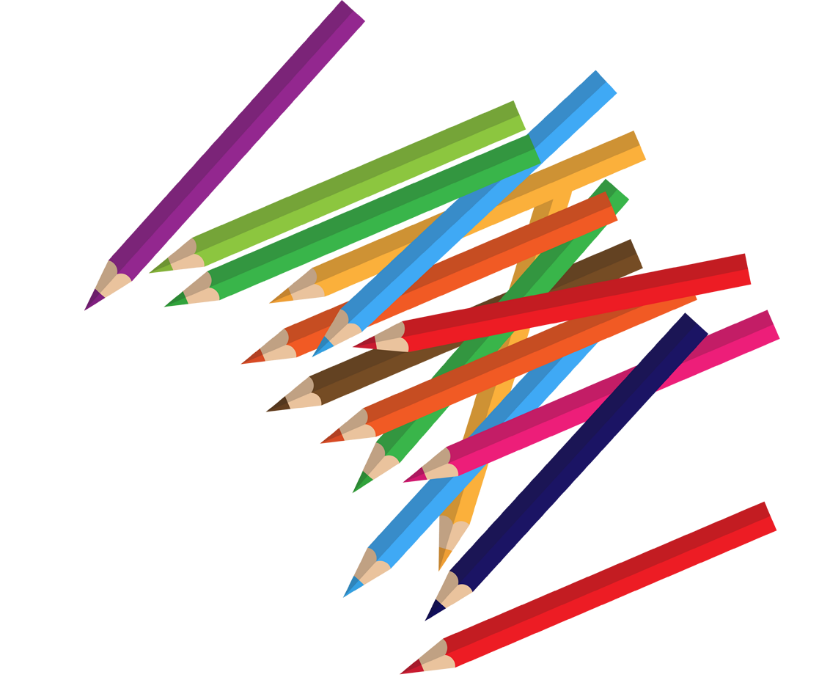 TRI THỨC TIẾNG VIỆT
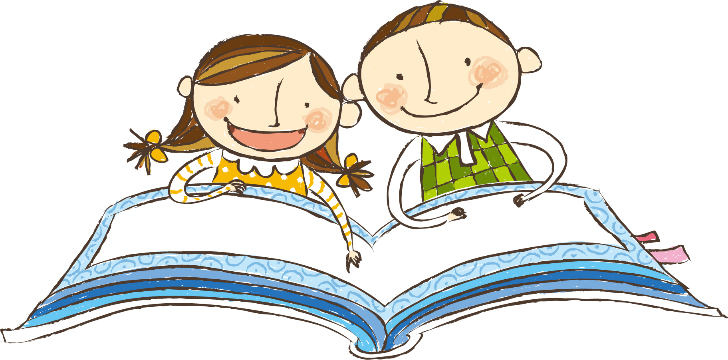 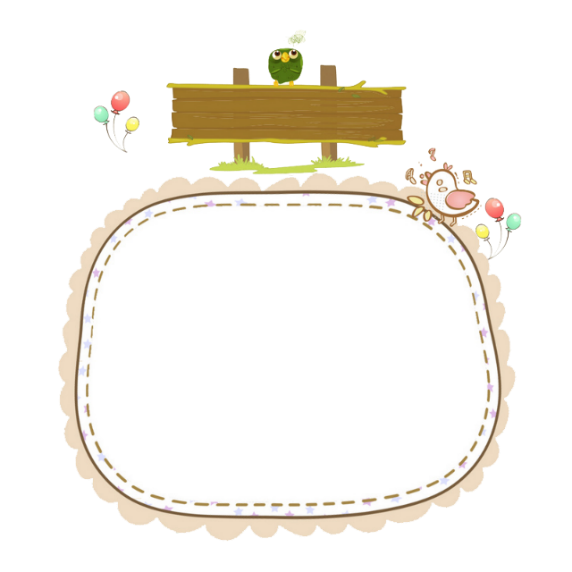 Tri thức
 tiếng Việt
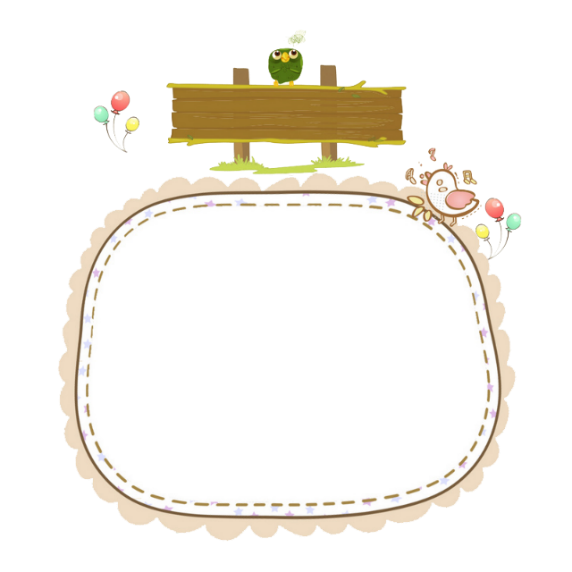 Tri thức
 tiếng Việt
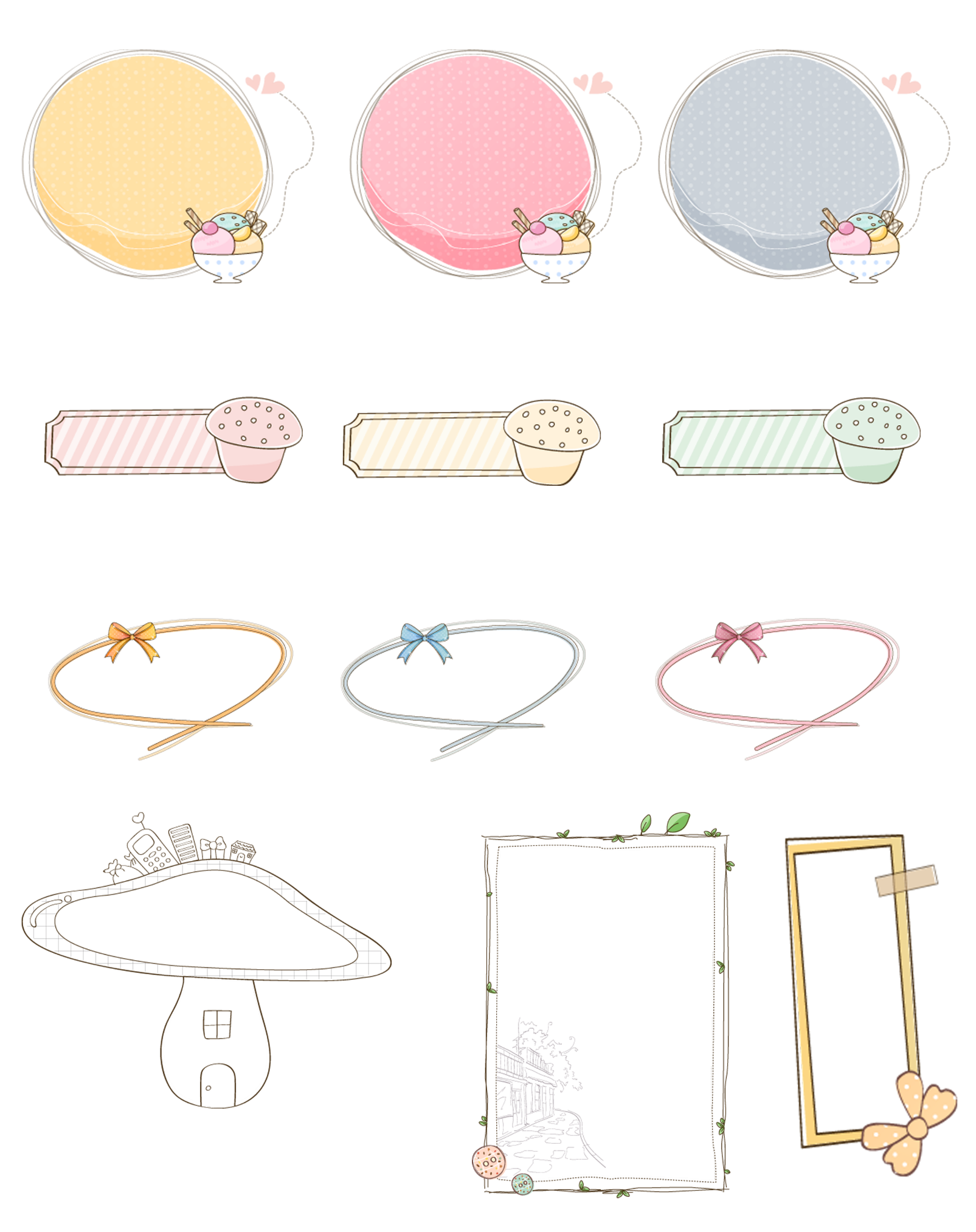 THỰC HÀNH 
TIẾNG VIỆT
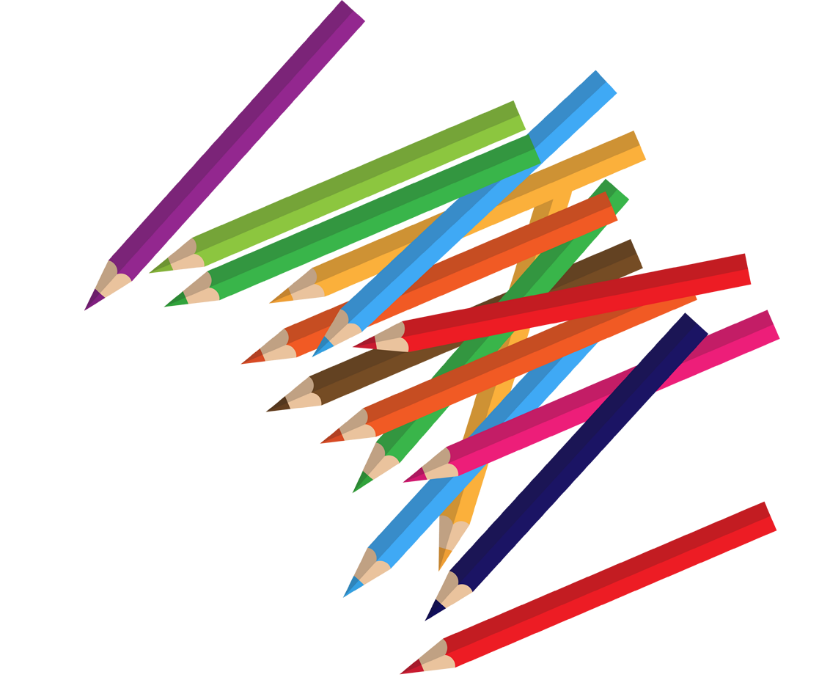 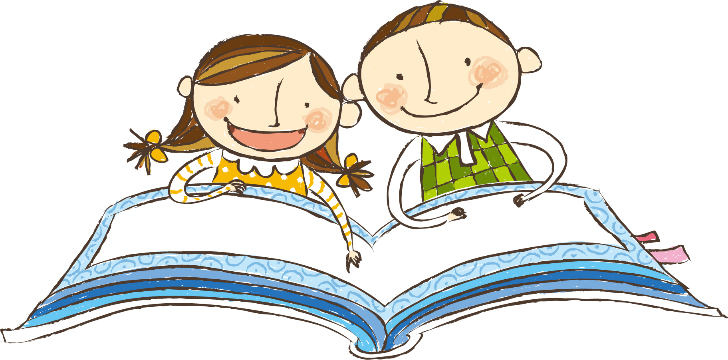 Thảo luận nhóm đôi
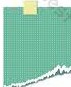 Xác định từ tượng hình, từ tượng thanh trong các trường hợp sau và cho biết tác dụng của chúng:
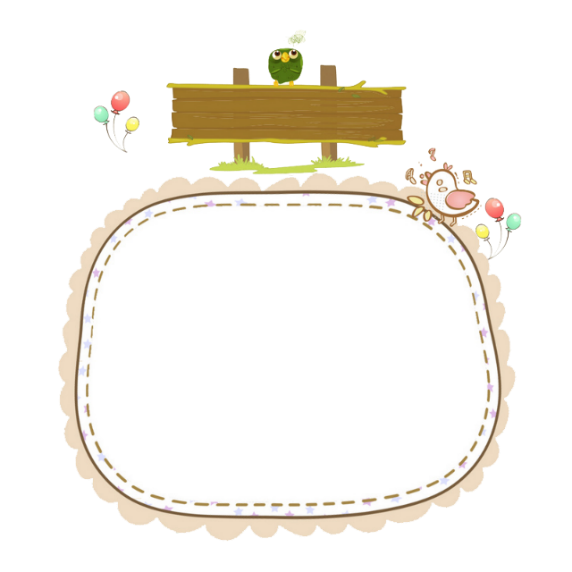 Bài 1
PHIẾU HỌC TẬP SỐ 2
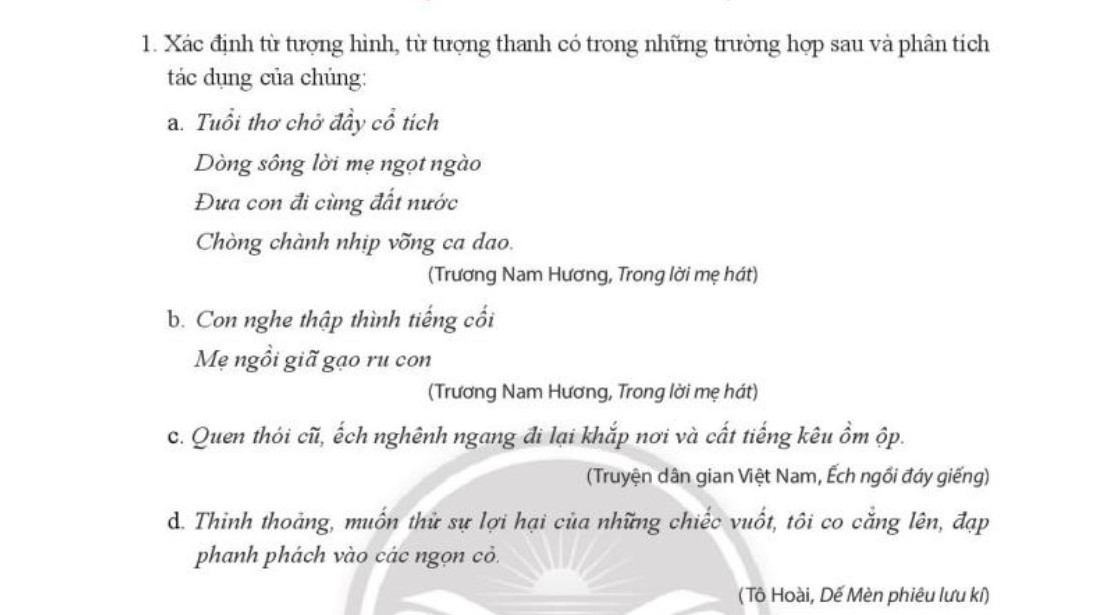 Thực hành
 tiếng Việt
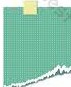 Bài 1
PHIẾU HỌC TẬP SỐ 2
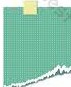 Tìm từ tượng thanh, từ tượng hình phù hợp 
điền vào chỗ trống
Bài 3
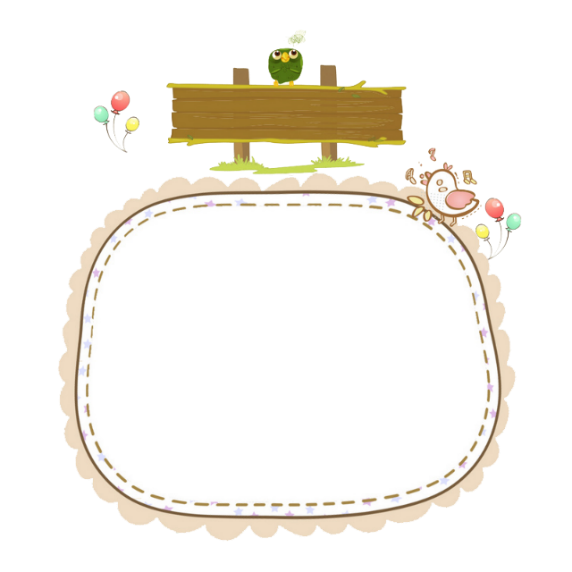 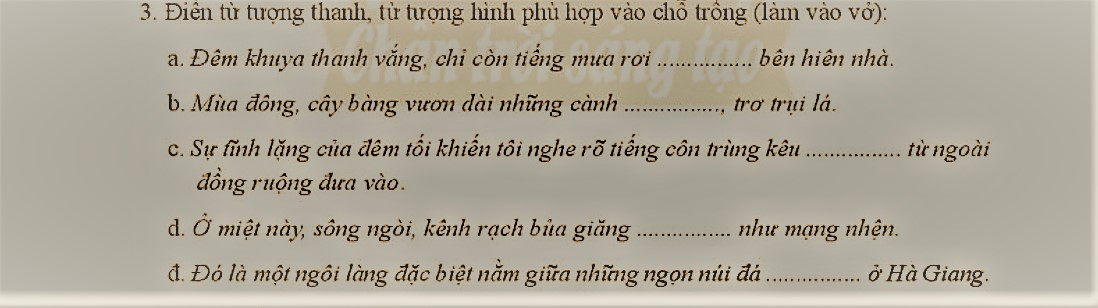 Thực hành
 tiếng Việt
Rả rích
khẳng khiu
rỉ rả
chi chít
nhấp nhô
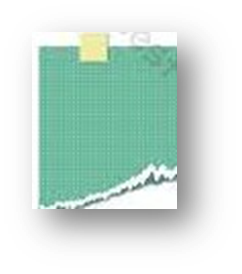 Tìm hai ví dụ về từ tượng hình, từ tượng thanh ở những văn bản đã học và cho biết tác dụng của chúng trong những trường hợp ấy.
Bài 4
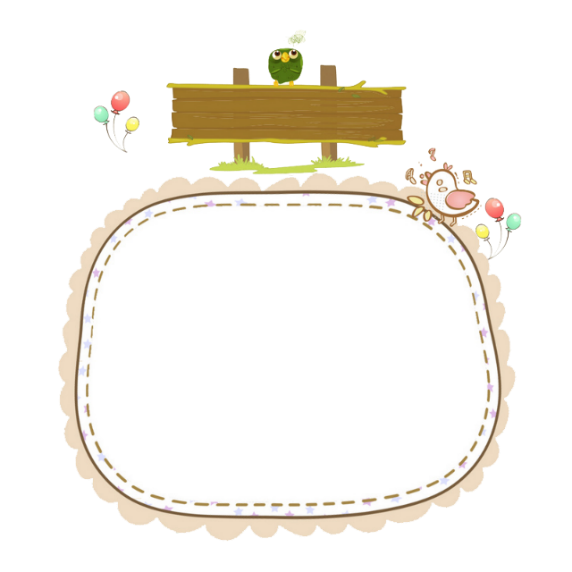 Thực hành
 tiếng Việt
Từ tượng hình: làm nổi bật hình dáng nhỏ bé, nhanh nhẹn, hồn nhiên, vui tươi của chú bé Lượm.
Chú bé loắt choắt
Cái sắc xinh xinh
Cái chân thoăn thoắt
Cái đầu nghênh nghênh
          ( Lượm – Tố Hữu)
Mỗi khi tôi vũ lên, đã nghe tiếng phành phạch giòn giã.
(Dế Mèn phiêu lưu kí – Tô Hoài)
Từ tượng thanh:
Góp phần thể hiện sự 
khỏe mạnh của Dế Mèn
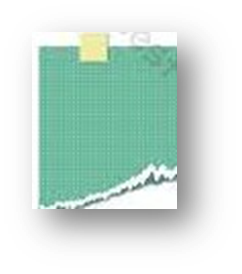 Phân tích nét độc đáo trong các kết hợp từ in đậm
Bài 5
Lời ru là từ chỉ âm thanh; vấn vít là từ gợi hình ảnh. Lời ru vấn vít là cách kết hợp từ độc đáo làm cho âm thanh lời ru trở nên vô cùng sinh động, cụ thể trong tâm trí người đọc => sự gần gũi, quấn quýt.
a. Lời ru vấn vít
“Lúa mềm” là từ gợi tả hình ảnh, không kết hợp được với từ “xao xác” – từ miêu tả âm thanh. Cách kết hợp từ “lúa mềm xao xác” => mới lạ, độc đáo, góp phần thể hiện rõ tâm trạng của nhân vật trữ tình.
b. Lúa mềm xao xác
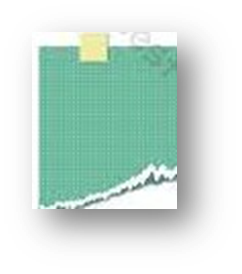 Phân tích nét độc đáo trong các kết hợp từ in đậm
Bài 5
“dập dờn” – từ tượng hình gợi tả sự chuyển động nhịp nhàng lúc lên lúc xuống lúc ẩn lúc hiên, lúc gần lúc xa. Cụm từ “dập dờn sóng lúa” kết hợp với từ “nghe” – từ miều tả âm thanh 
Sự diễn đạt trở nên độc đáo mới lạ -> Người đọc không chỉ hình dung được sự chuyển động mà còn cảm nhận được âm thanh của sự chuyển động ấy.
c. Nghe dập dờn sóng lúa
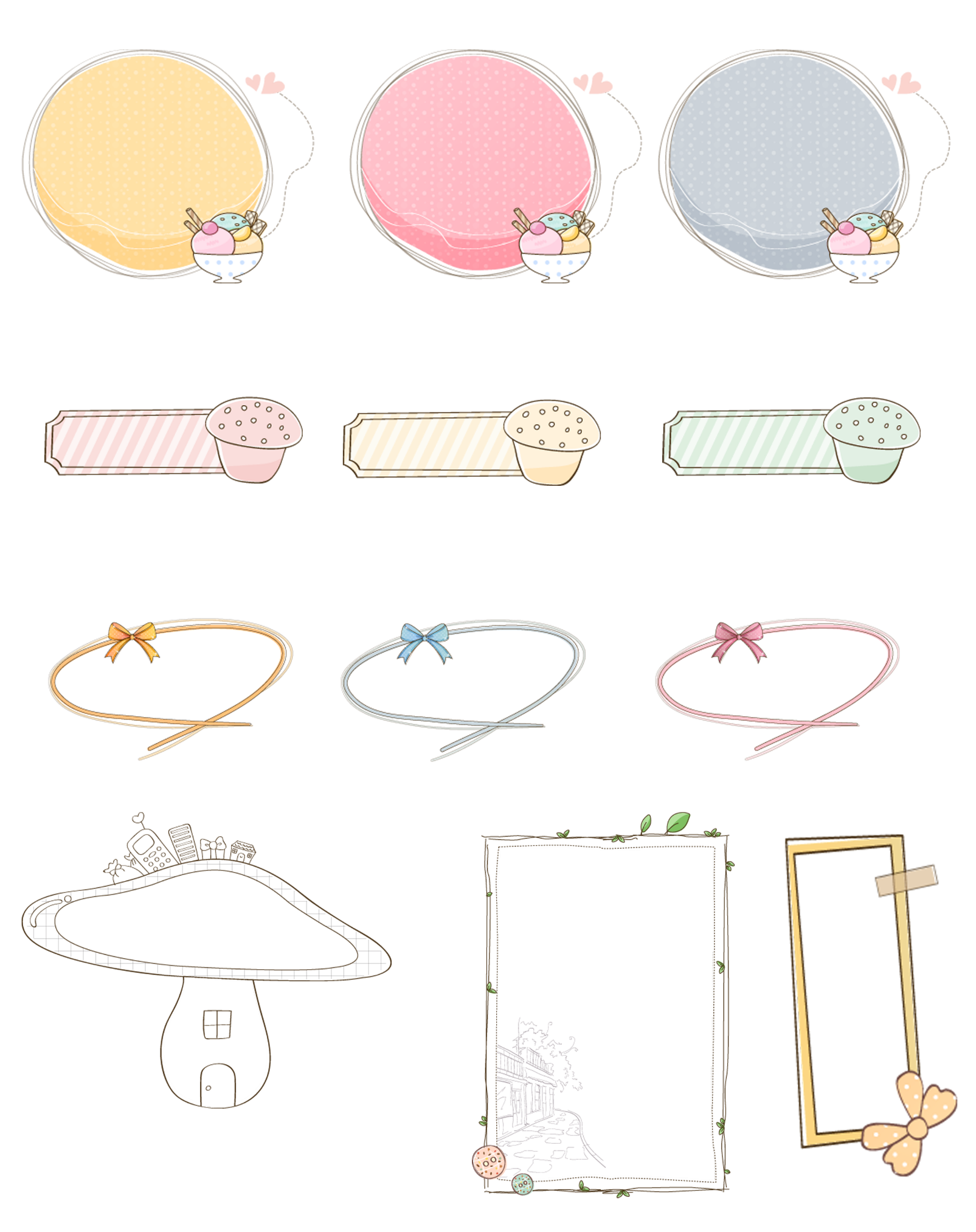 VẬN DỤNG
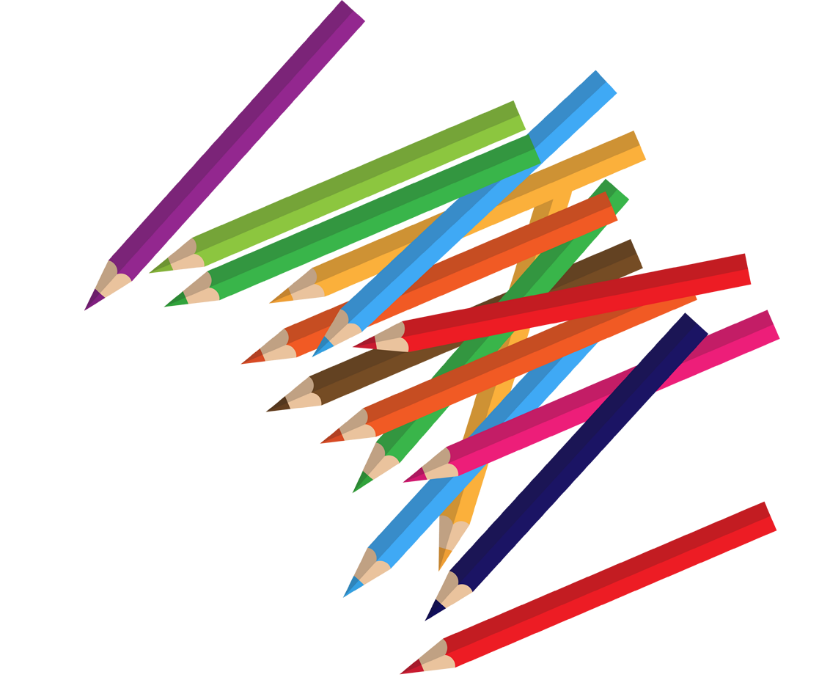 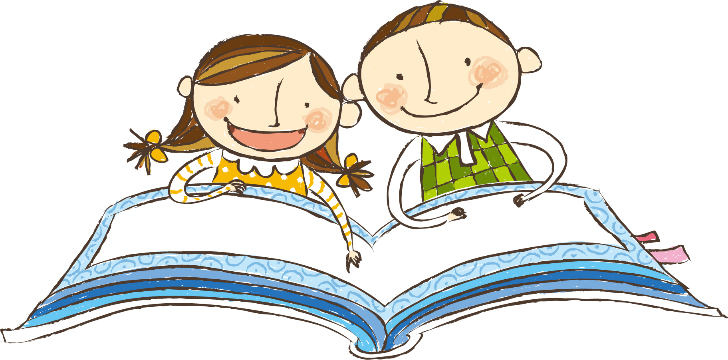 Viết đoạn văn ngắn (khoảng 200 chữ) kể lại một kỉ niệm đáng nhớ của em trong mùa hè vừa qua. Trong đoạn văn có sử dụng một từ tượng hình hoặc một từ tượng thanh.
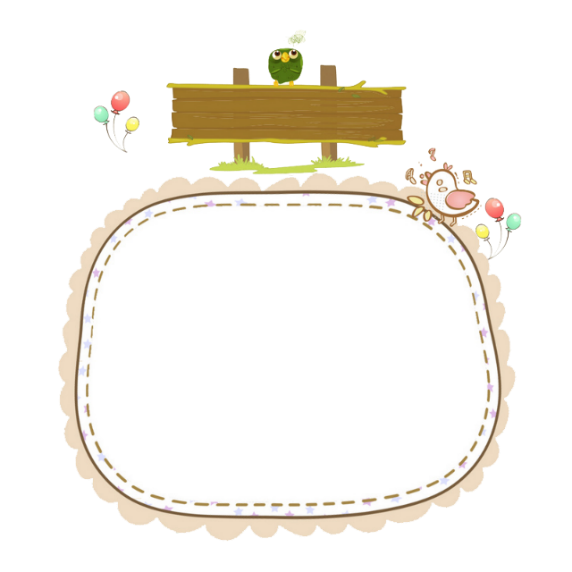 Vận 
dụng
Hướng dẫn thực hiện
Kiểu bài: tự sự
Nội dung: Kể về kỉ niệm đáng nhớ trong kì nghỉ hè vừa qua
Dung lượng: 200 chữ
Yêu cầu: một từ tượng thanh hoặc một từ tượng hình
Đoạn văn tham khảo
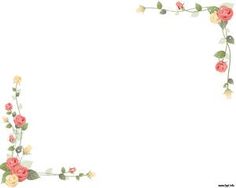 Kì nghỉ hè vừa qua, em được về quê thăm ông bà ngoại. Quê em ở Hà Nam, vùng quê có rất nhiều cảnh đẹp. Những cánh đồng bát ngát trải dài đến tận chân đê. Nhưng lúc em về thì những cánh đồng vừa mới thu hoạch xong chỉ còn trơ lại những gốc rạ. Vào buổi chiều, từng đàn chim lại rủ nhau sà xuống để kiếm tìm những hạt thóc còn rơi vãi trên cánh đồng hay những con sâu còn đang ẩn nấp trong những gốc rạ. Vừa kiếm mồi chúng vừa trò chuyện với nhau qua những tiếng kêu tục tục, tích tích, … Gần nhà ông bà còn có một dòng sông trong xanh với những hàng tre nghiêng nghiêng mình soi bóng. Trên dòng sông, những khóm hoa lục bình lững lờ trôi theo dòng nước thật yên bình biết bao. Vui nhất, vào những buổi chiều, em cùng ba người em của mình lại được ra sông tắm cùng các bạn trong xóm. Các bạn nhỏ ở quê bơi rất giỏi còn anh em chúng em vì chưa quen nên phải mặc áo phao thì mới được tắm cùng các bạn. Những ngày hè được chơi ở quê thật vui, thật thỏa mái. Nhưng thật tiếc mỗi năm em chỉ được về quê một lần để thăm ông bà. Em mong ông bà sẽ mãi mạnh khỏe để mỗi năm anh em chúng em lại được về quê thăm ông bà, được vui chơi, được hòa mình vào với thiên nhiên quê nhà.
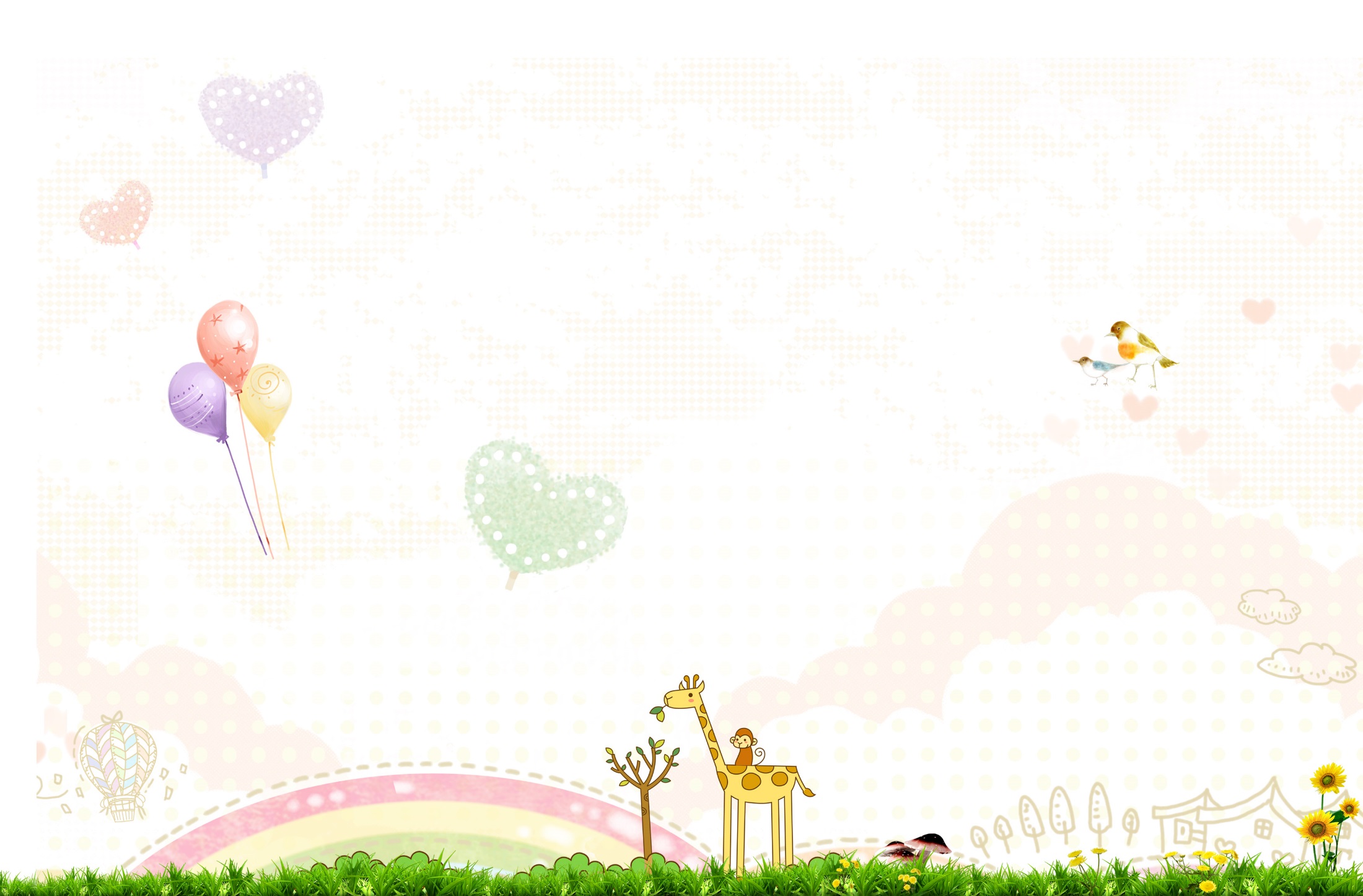 THANK YOU
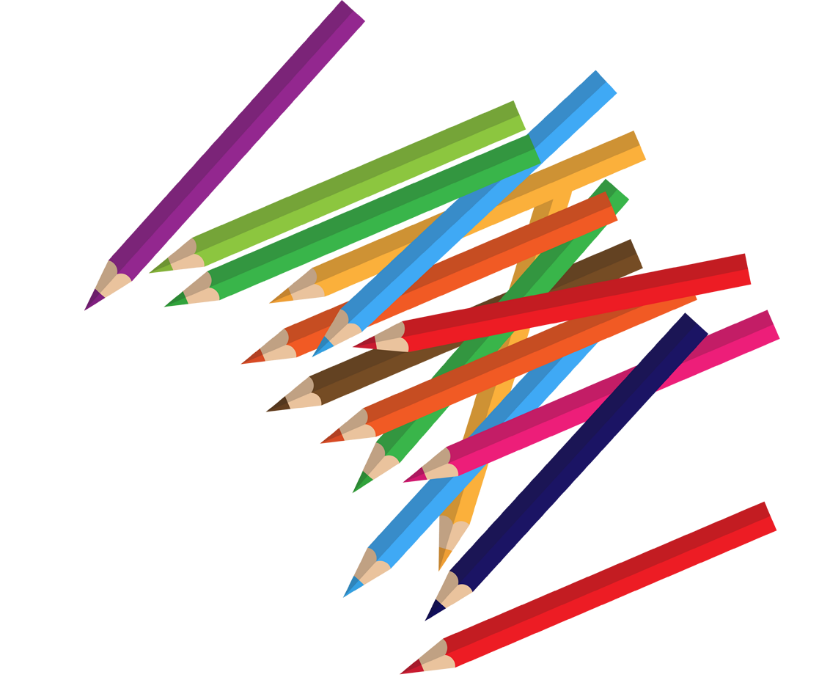 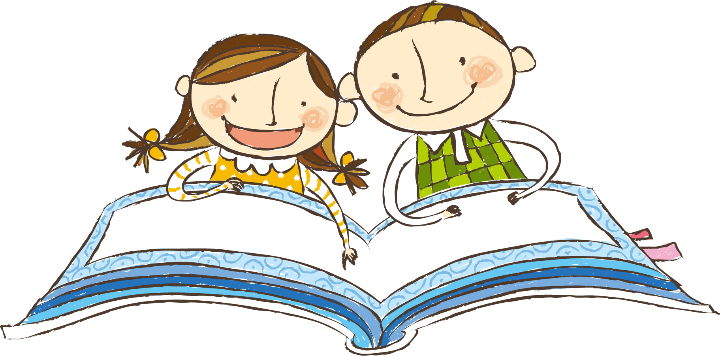